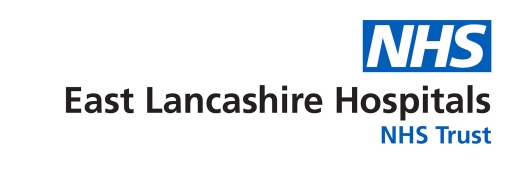 Research & Development
Dr Ian Stanley
    Acting Medical Director
Professor Anton Krige
Director of Research & Development
Strategy and Development Team
Catherine Gedling
Research & Development Manager

Cathie Melvin
Clinical Research Development Lead
Delivery and Industry Team
Research Co-ordinator
Gemma Hudson

Research Quality Manager
Hazel Aston
Michelle Stephens
Research & Development Manager

Andrew Lancaster 
Clinical Research Nurse Manager
The Management Team is supported by:
Research and Development Receptionist
Research Nurses 
Research Midwives
Senior Research Support Officers 
Research Support Officers
14/06/2019
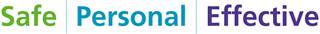